中国象棋基础教程
布局常识3
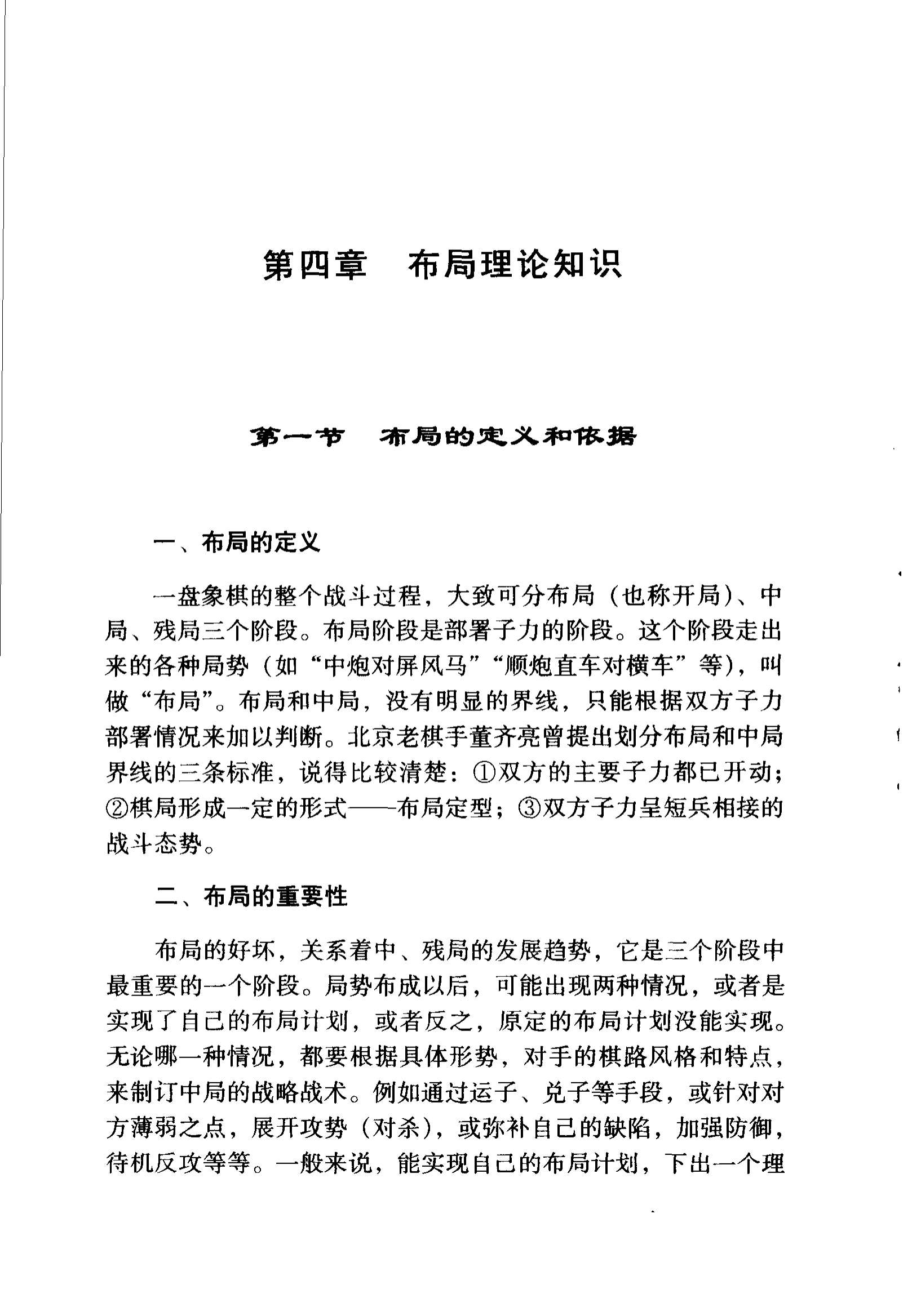 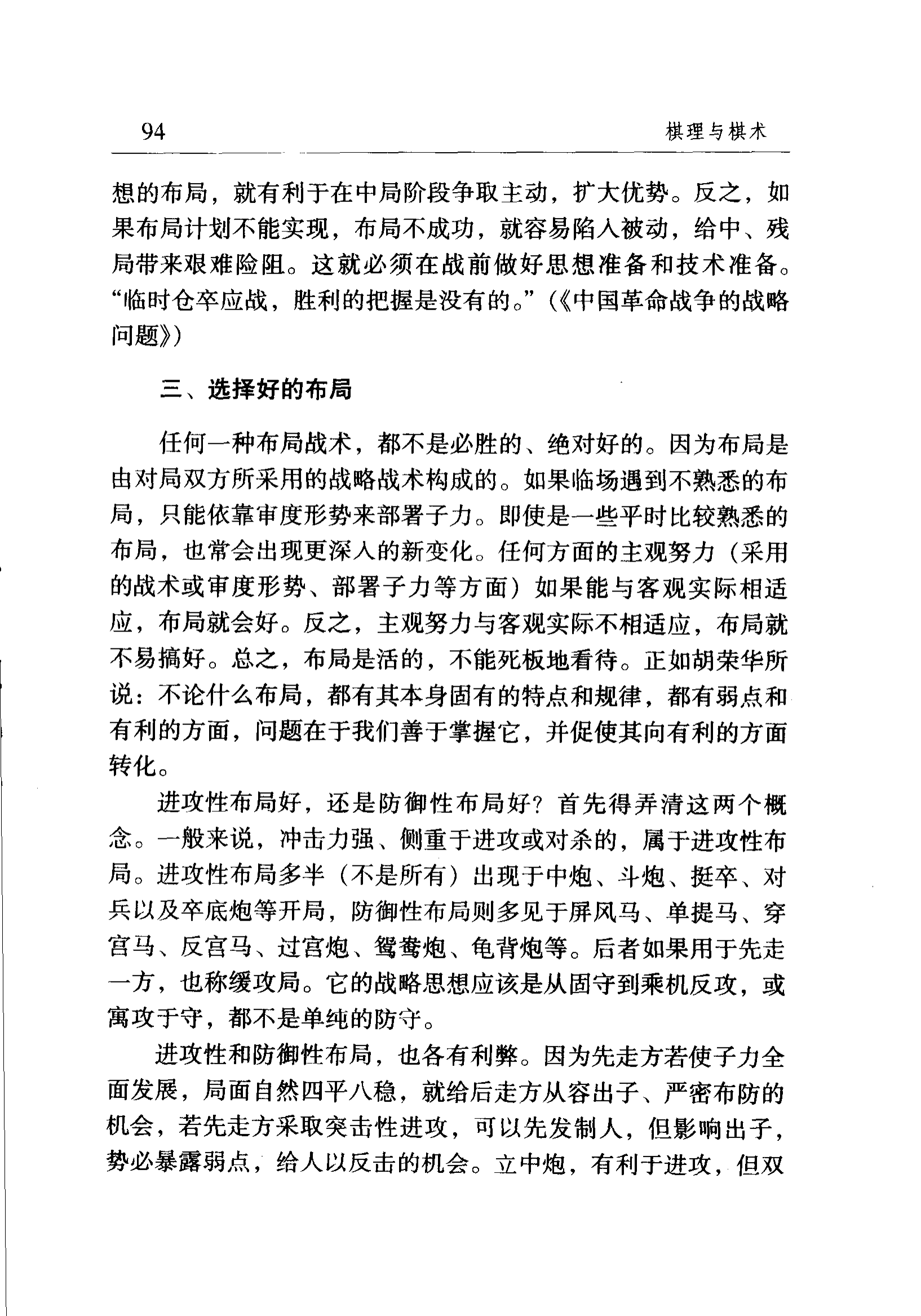 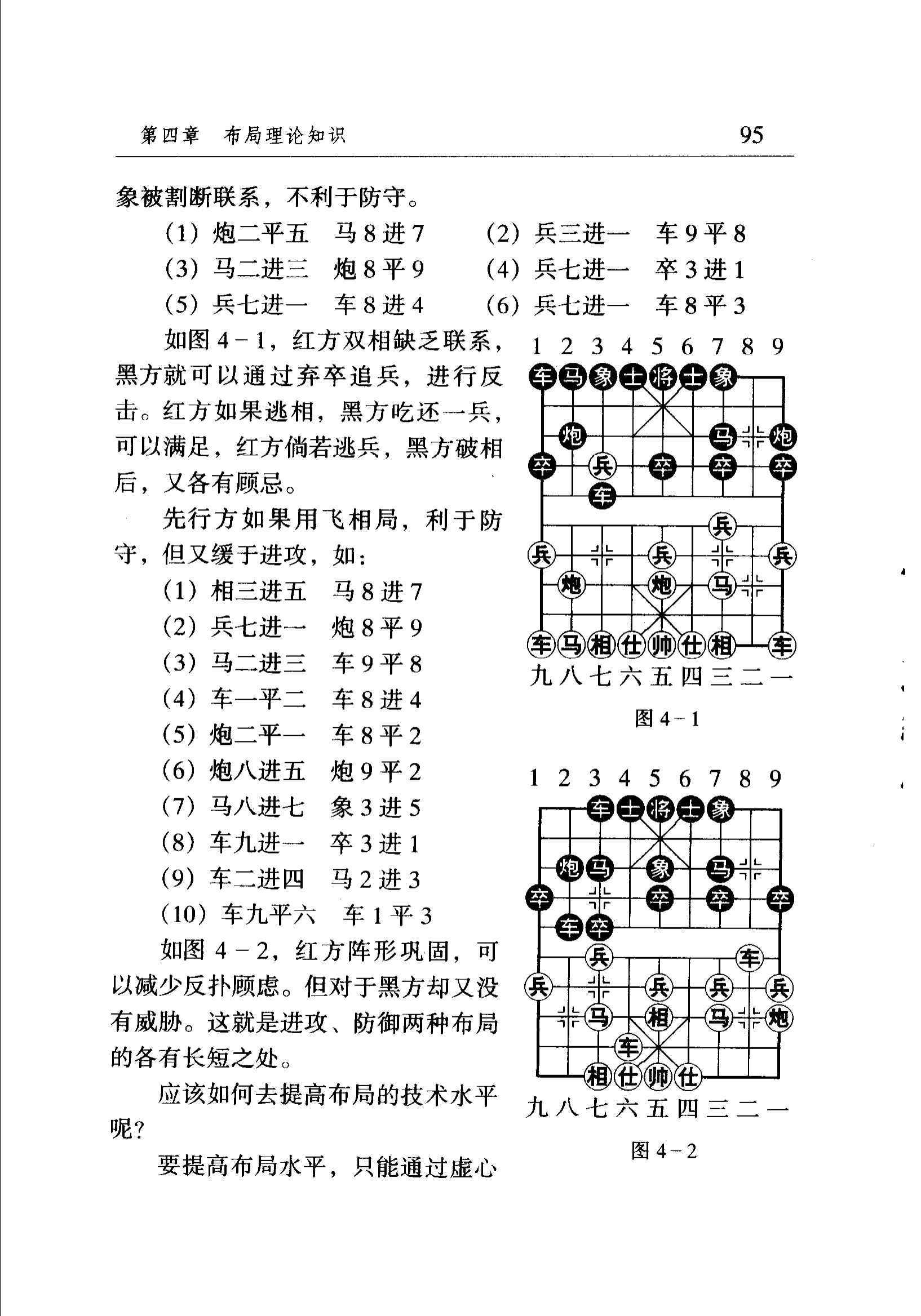 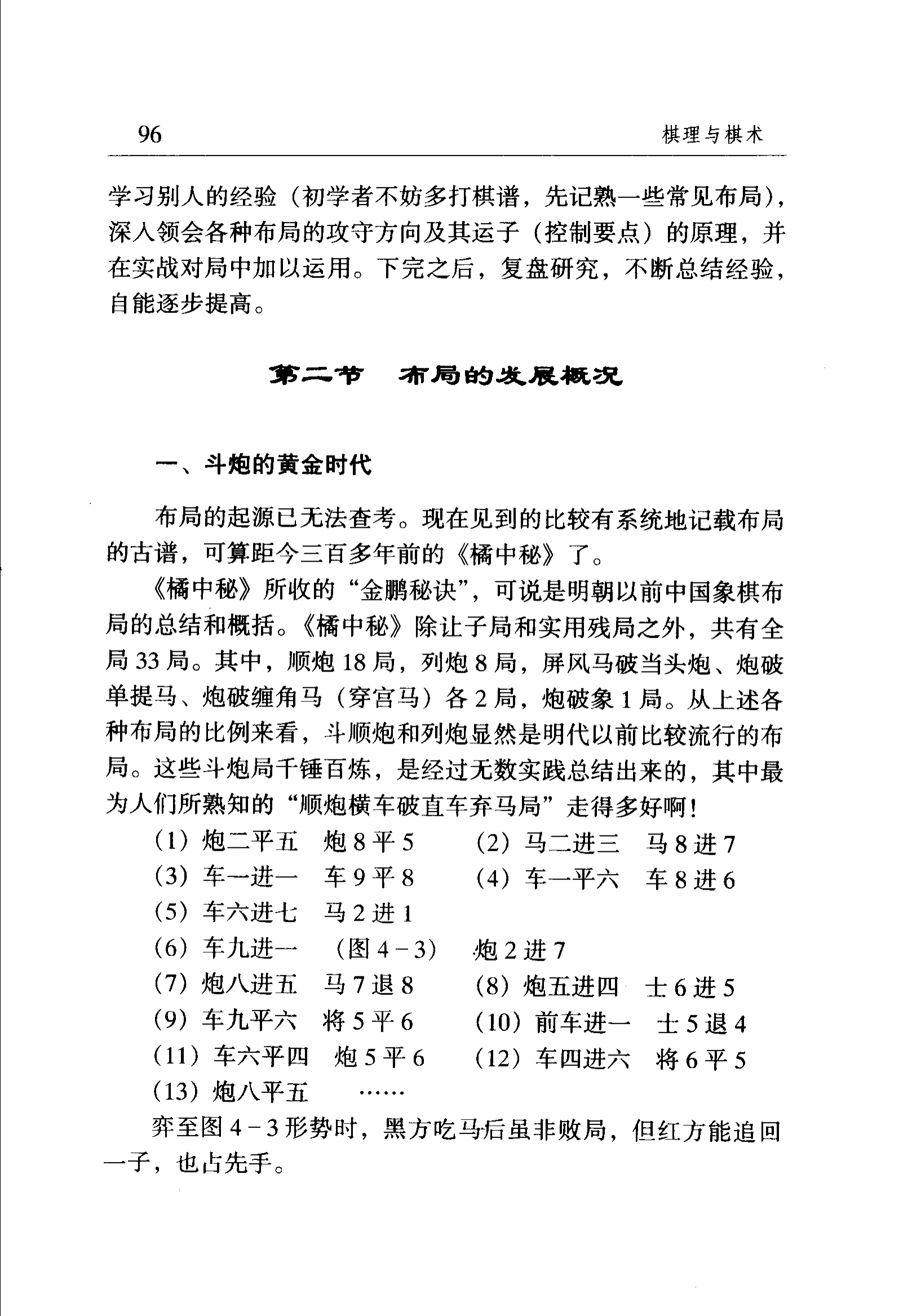 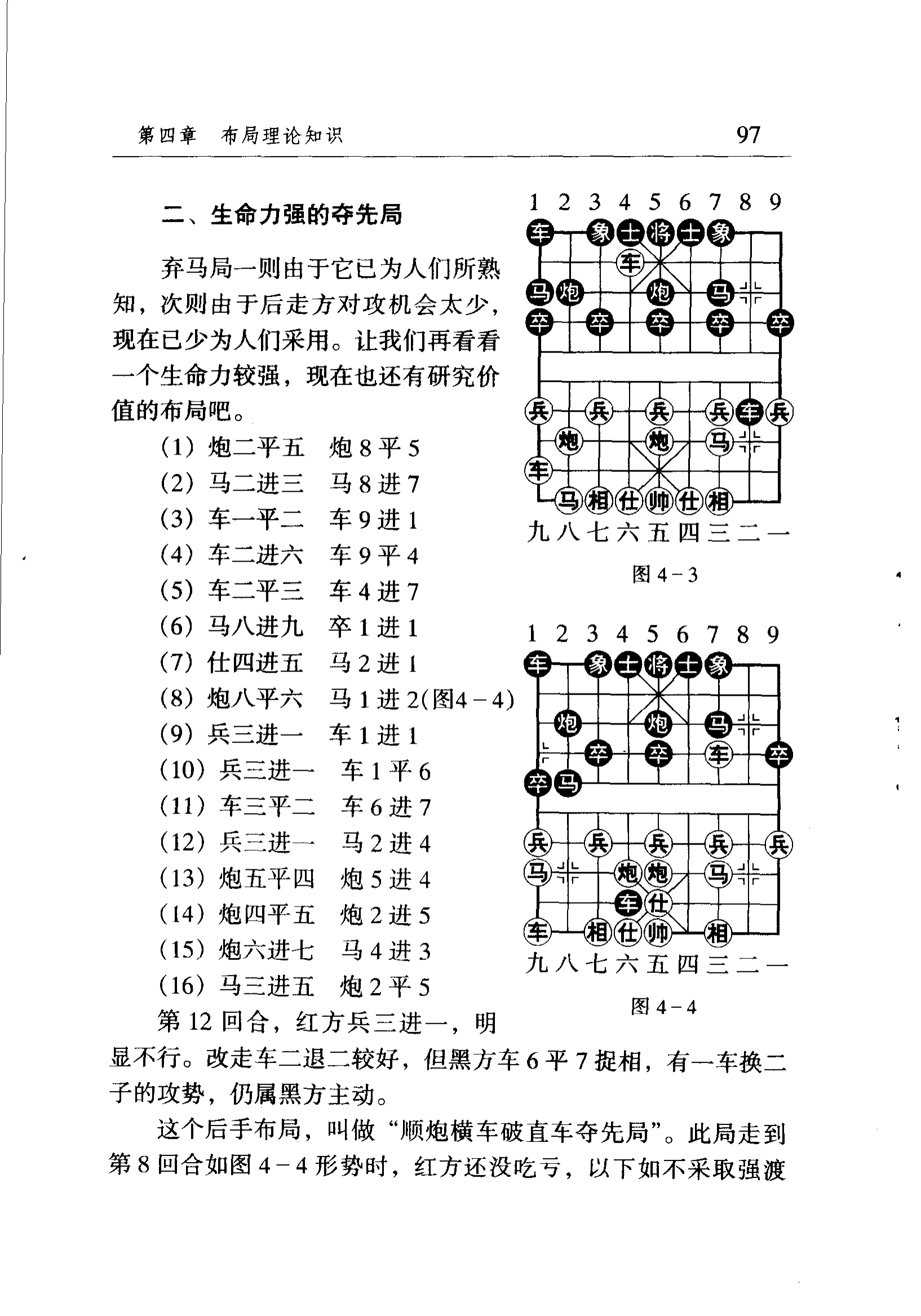 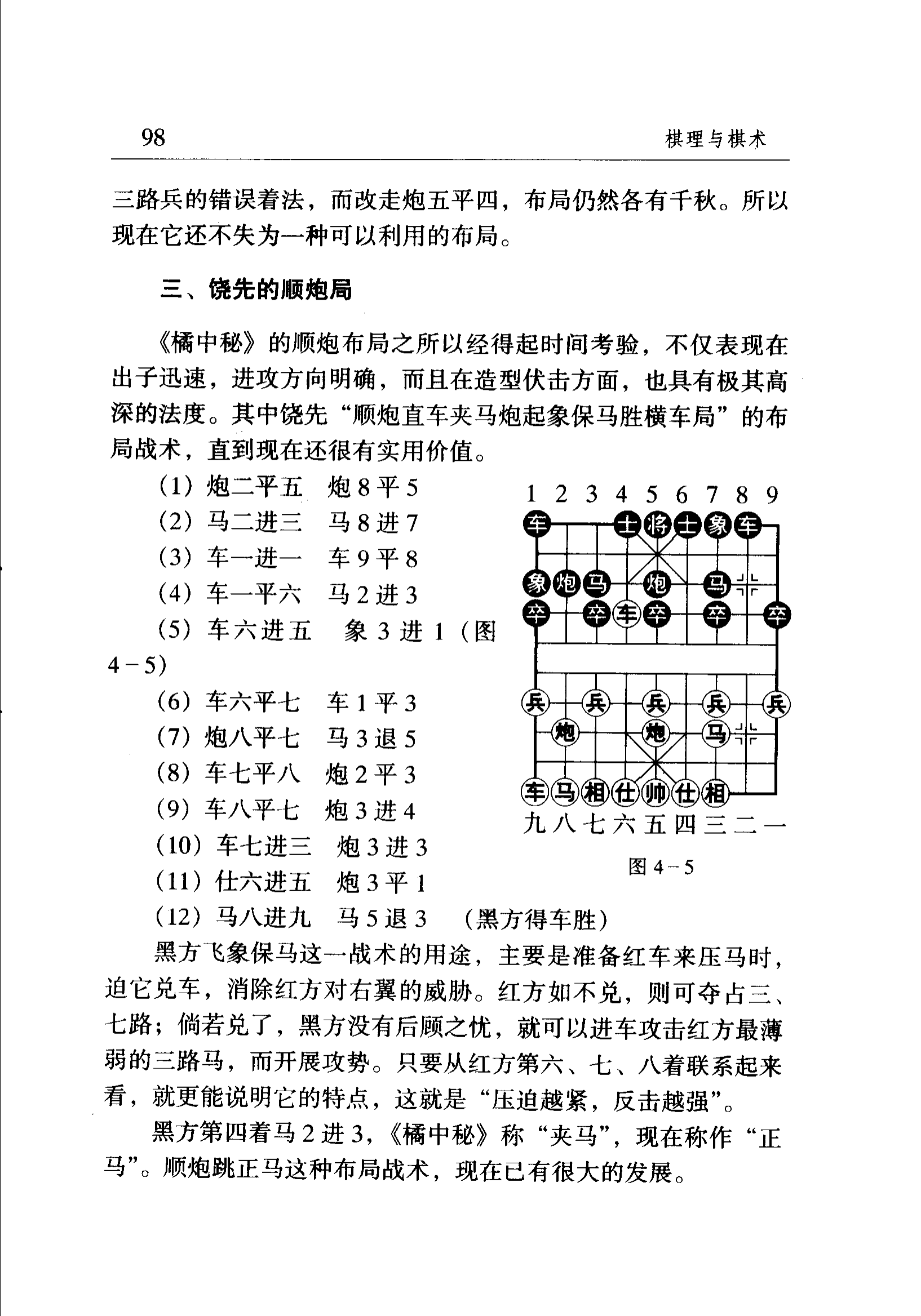